TECHNICAL MEETING
SHUUJI KONTES MAHASISWA
JapanZuki Show 14
Teknis PelaksanaanShuuji KontesMahasiswa
Silahkan disimak dengan baik ya :D
Teknis Pelaksanaan
Peserta hadir selambat-lambatnya 30 menit sebelum lomba dimulai. Apabila peserta terlambat hadir, peserta dapat mengikuti lomba namun tidak diberikan perpanjangan waktu.
Peserta merupakan WNI dan tidak menggunakan bahasa jepang sebagai bahasa ibu.
Peserta diwajibkan mengisi formulir pendaftaran googleform  https://goo.gl/forms/iwwgVYspGVhoaSrm2
Teknis Pelaksanaan
Peserta wajib melakukan daftar ulang di stand Shuuji Kontes Mahasiswa pada tanggal 6 April 2019 dan mengambil nomor peserta.
Peserta mendapatkan konsumsi, sertifikat, lembar soal, nametag dan free-pass untuk matsuri. 
Peserta masuk keruangan lomba pada pukul 13:00 WIB dan duduk ditempat sesuai dengan nomor urut masing-masing.
Teknis Pelaksanaan
Total waktu yang disediakan adalah 90 menit, yaitu 15 menit untuk persiapan, 30 menit untuk latihan, 30 menit untuk membuat karya, dan 15 menit untuk mengumpulkan dan bersih-bersih.
Peserta wajib membawa peralatan Shuuji masing-masing seperti fude, tinta, tempat tinta. 
Peserta wajib menjaga ketertiban dan kebersihan.
Teknis Pelaksanaan
Sebelum lomba dimulai akan diadakan demonstrasi terlebih dahulu dari salah satu juri.
Dalam pembuatan karya peserta diperkenankan menggunakan style Kaisho dan Gyosho.
Setiap peserta diberikan kesempatan untuk membuat 3 buah karya namun hanya 1 karya yang dianggap paling baik yang dikumpulkan pada panitia.
Style Shuuji
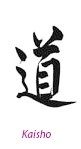 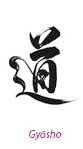 Style
Kaisho
Gyosho
Teknis Pelaksanaan
Peserta cukup mencantumkan nomor peserta dipojok kanan atas pada hasil karya yang telah dibuat.
Selama perlombaan berlangsung peserta dilarang didampingi oleh pihak manapun kecuali panitia. 
Setelah lomba berakhir peserta mengumpulkan satu buah karya, serta merapikan peralatan yang telah digunakan.
Teknis Pelaksanaan
Aspek penilaian karya terdiri atas :a. Ketepatanb. Keproporsionalanc. Keindahand. Keseimbangan
Peserta meninggalkan ruangan lomba sesuai dengan instruksi dari panitia.
Penilaian dewan juri beserta hasil perlombaan tidak dapat diganggu gugat.
Nama Juri
Berikut adalah nama juri shuuji kontes mahasiswa :	a. Mochamad Ilham	b. Kazuyo Matsumura	c. Dra. Renariah, M.Hum.
Berikut adalah tehon kanji untukShuuji Kontes Mahasiswa
ぎんがけい
りゅうせいぐん
ぼうえんきょう
望遠鏡
銀河系
流星群
ありがとうございました。
Ada yang ingin ditanyakan?
CP: yulisss_ / 082285436975rizka_ayu123 / 089613939024
JapanZuki Show 14